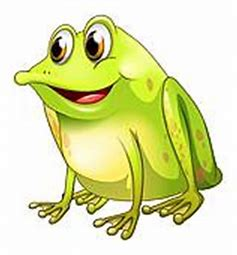 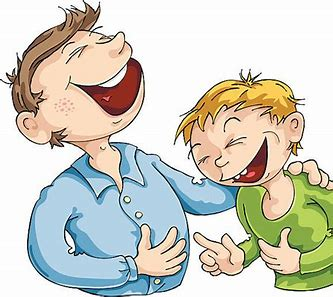 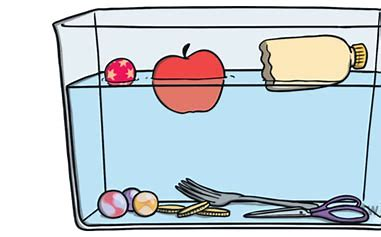 float	        joke	        croak
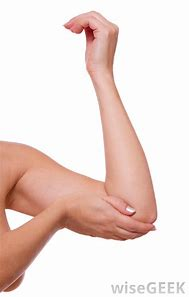 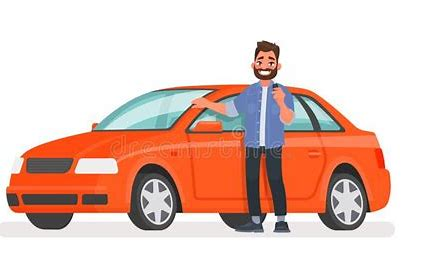 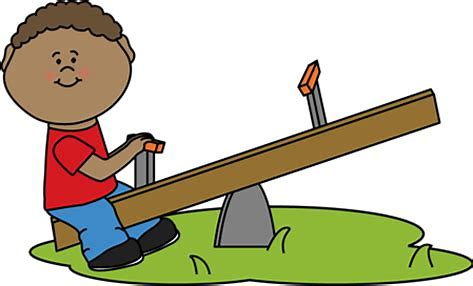 elbow	 	 owner       alone
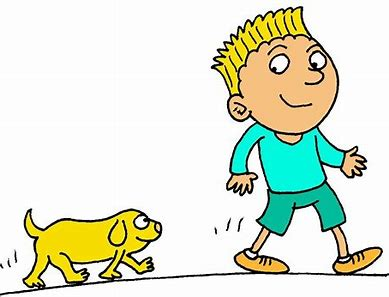 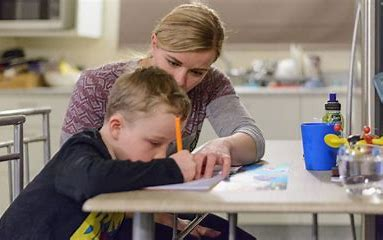 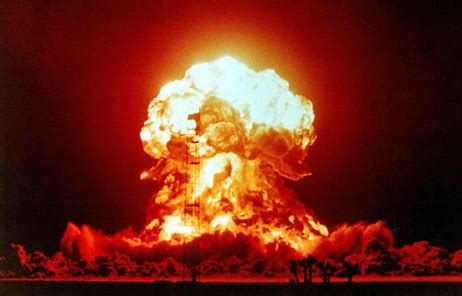 follow	     explode    homework
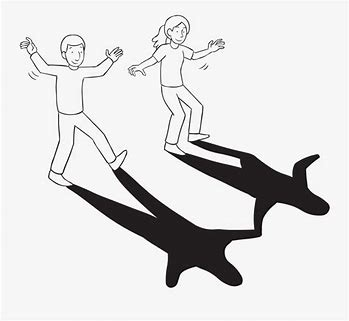 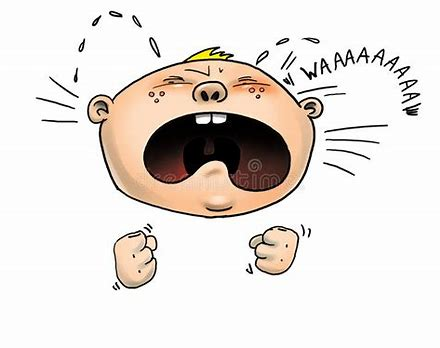 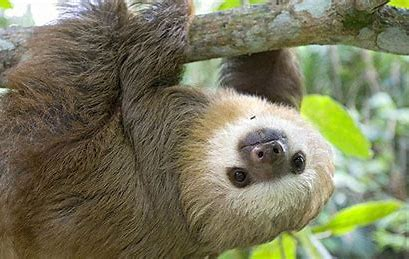 moaning	   shadow      slowest
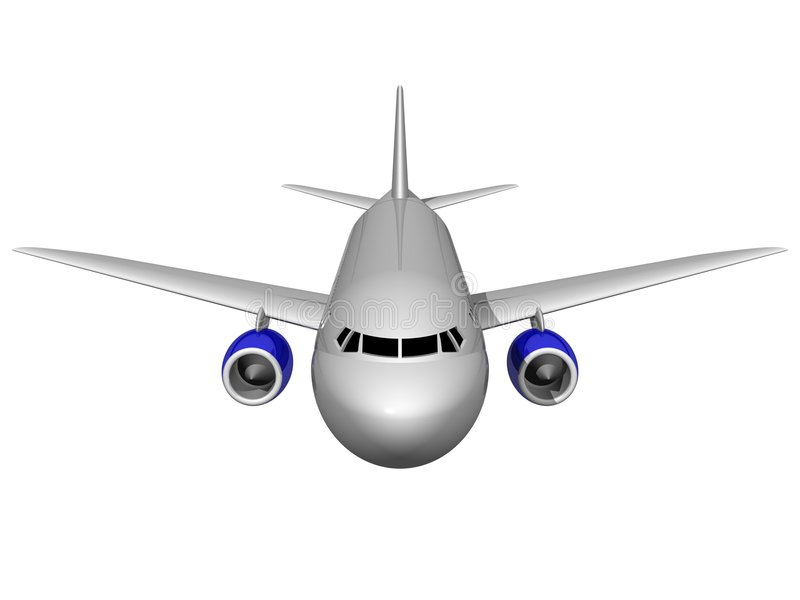 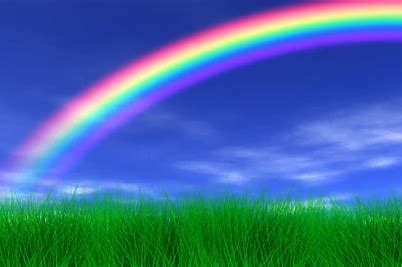 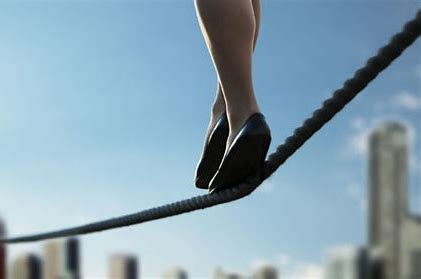 rainbow    approach  tightrope
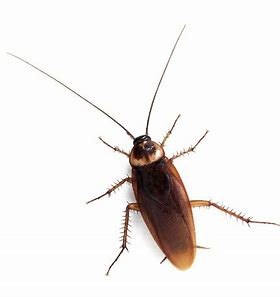 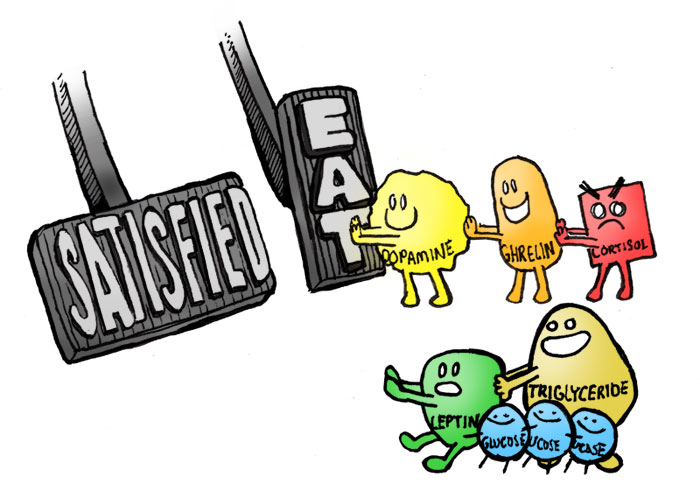 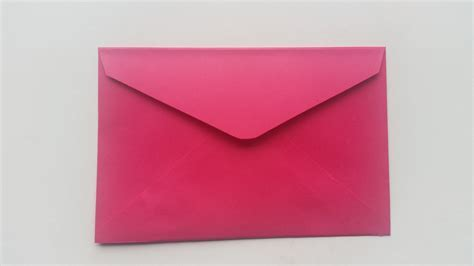 cockroach   hormone   envelope